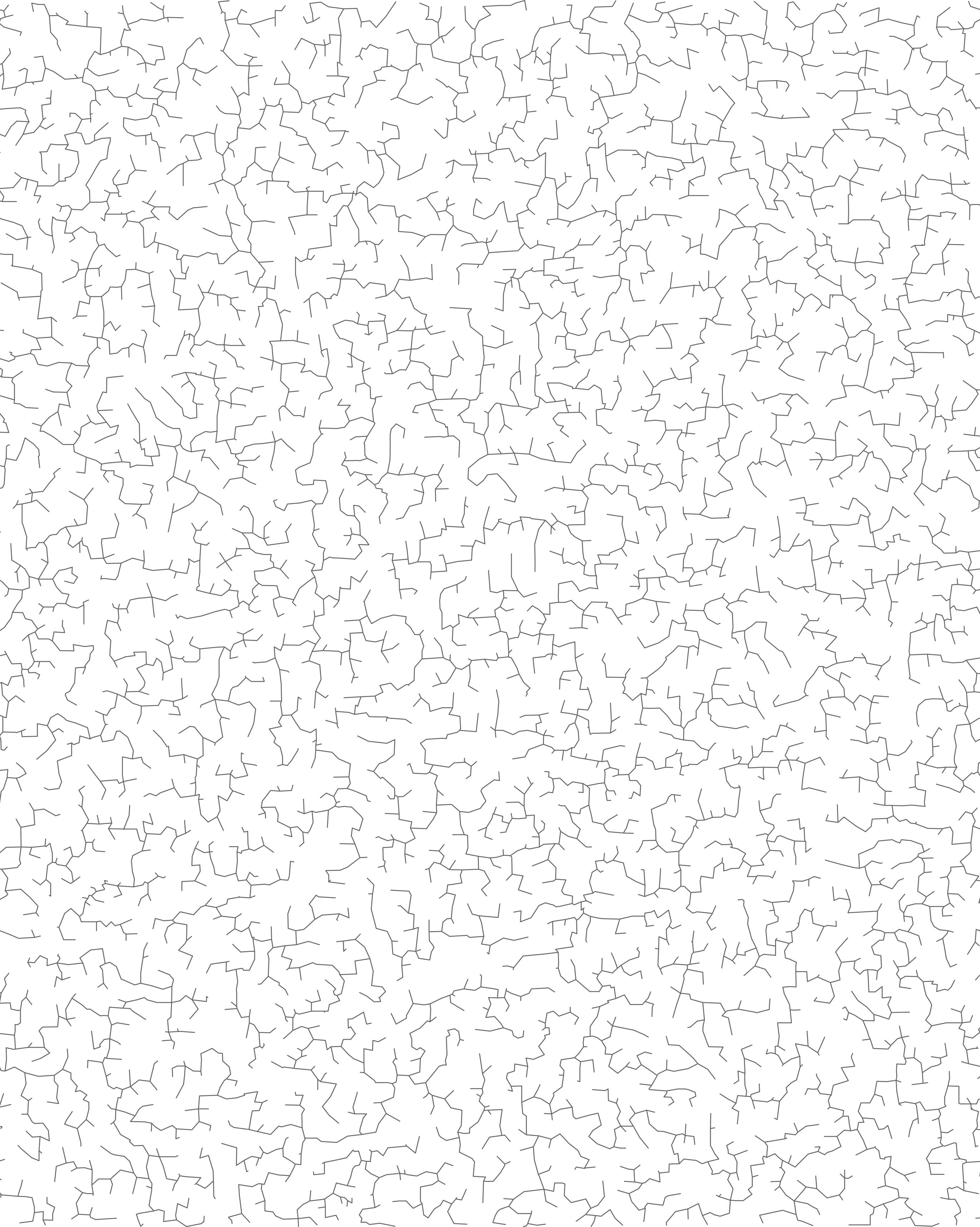 Algorithms
Robert Sedgewick  |  Kevin Wayne
4.1  Depth-First Search Demo
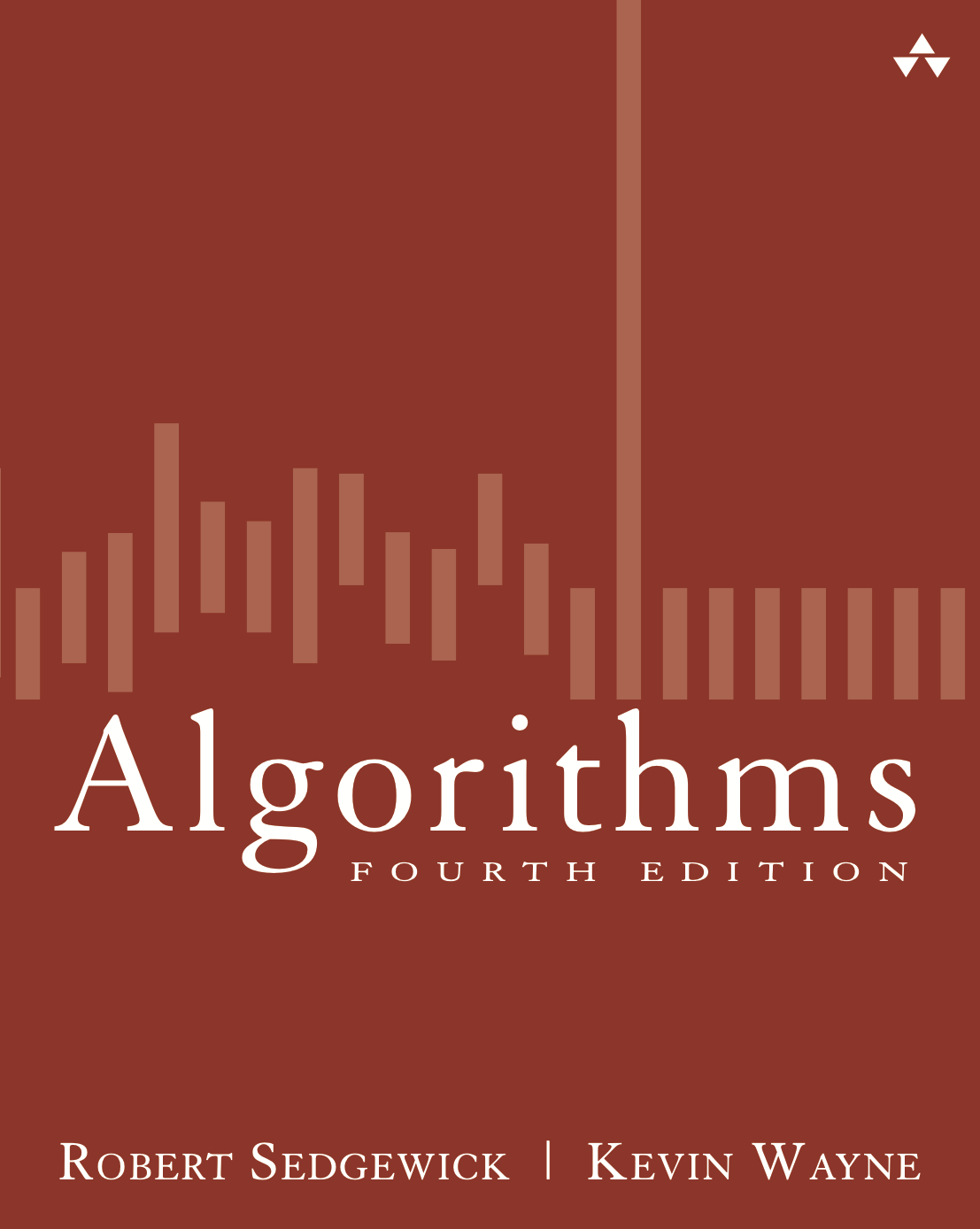 http://algs4.cs.princeton.edu
Depth-first search demo
To visit a vertex v :
Mark vertex v as visited.
Recursively visit all unmarked vertices adjacent to v.
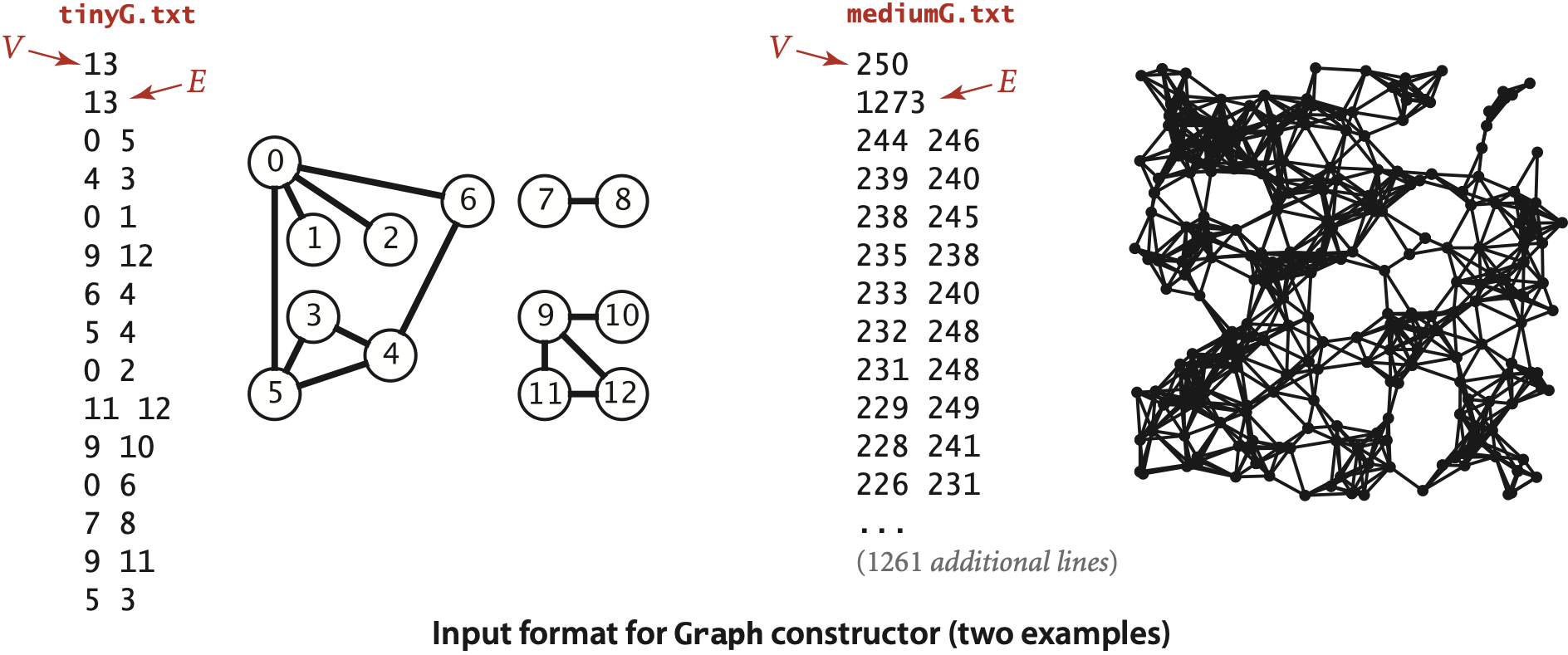 0
0
0
7
7
8
8
7
8
1
2
6
1
1
2
2
6
6
9
9
10
10
9
10
3
4
3
3
4
4
11
11
12
12
11
12
5
5
5
graph G
2
Depth-first search demo
To visit a vertex v :
Mark vertex v as visited.
Recursively visit all unmarked vertices adjacent to v.
0
0
0
7
7
8
8
v
marked[]
edgeTo[]
7
8
0 
1 
2
3
4 
5
6
7
8
9 
10
11
12
F
F 
F
F
F 
F
F
F
F
F 
F
F
F
–
– 
–
–
– 
–
–
–
–
– 
–
–
–
1
2
6
1
1
2
2
6
6
9
9
10
10
9
10
3
4
3
3
4
4
11
11
12
12
11
12
5
5
5
graph G
3
Depth-first search demo
To visit a vertex v :
Mark vertex v as visited.
Recursively visit all unmarked vertices adjacent to v.
0
0
7
8
v
marked[]
edgeTo[]
7
8
0 
1 
2
3
4 
5
6
7
8
9 
10
11
12
T
F 
F
F
F 
F
F
F
F
F 
F
F
F
–
– 
–
–
– 
–
–
–
–
– 
–
–
–
1
2
6
1
2
6
9
10
9
10
3
4
3
4
11
12
11
12
5
5
visit 0
4
Depth-first search demo
To visit a vertex v :
Mark vertex v as visited.
Recursively visit all unmarked vertices adjacent to v.
0
0
7
8
v
marked[]
edgeTo[]
7
8
0 
1 
2
3
4 
5
6
7
8
9 
10
11
12
T
F 
F
F
F 
F
T
F
F
F 
F
F
F
–
– 
–
–
– 
–
0
–
–
– 
–
–
–
1
2
6
1
2
6
9
10
9
10
3
4
3
4
11
12
11
12
5
5
visit 6
5
Depth-first search demo
To visit a vertex v :
Mark vertex v as visited.
Recursively visit all unmarked vertices adjacent to v.
0
0
7
8
v
marked[]
edgeTo[]
7
8
0 
1 
2
3
4 
5
6
7
8
9 
10
11
12
T
F 
F
F
F 
F
T
F
F
F 
F
F
F
–
– 
–
–
– 
–
0
–
–
– 
–
–
–
1
2
6
1
2
6
6
9
10
9
10
3
4
3
4
11
12
11
12
5
5
visit 6
6
Depth-first search demo
To visit a vertex v :
Mark vertex v as visited.
Recursively visit all unmarked vertices adjacent to v.
0
0
7
8
v
marked[]
edgeTo[]
7
8
0 
1 
2
3
4 
5
6
7
8
9 
10
11
12
T
F 
F
F
T 
F
T
F
F
F 
F
F
F
–
– 
–
–
6 
–
0
–
–
– 
–
–
–
1
2
6
1
2
6
9
10
9
10
3
4
3
4
4
11
12
11
12
5
5
visit 4
7
Depth-first search demo
To visit a vertex v :
Mark vertex v as visited.
Recursively visit all unmarked vertices adjacent to v.
0
0
7
8
v
marked[]
edgeTo[]
7
8
0 
1 
2
3
4 
5
6
7
8
9 
10
11
12
T
F 
F
F
T 
T
T
F
F
F 
F
F
F
–
– 
–
–
6 
4
0
–
–
– 
–
–
–
1
2
6
1
2
6
9
10
9
10
3
4
3
4
11
12
11
12
5
5
5
visit 5
8
Depth-first search demo
To visit a vertex v :
Mark vertex v as visited.
Recursively visit all unmarked vertices adjacent to v.
0
0
7
8
v
marked[]
edgeTo[]
7
8
0 
1 
2
3
4 
5
6
7
8
9 
10
11
12
T
F 
F
T
T 
T
T
F
F
F 
F
F
F
–
– 
–
5
6 
4
0
–
–
– 
–
–
–
1
2
6
1
2
6
9
10
9
10
3
4
3
4
11
12
11
12
5
5
visit 3
9
Depth-first search demo
To visit a vertex v :
Mark vertex v as visited.
Recursively visit all unmarked vertices adjacent to v.
0
0
7
8
v
marked[]
edgeTo[]
7
8
0 
1 
2
3
4 
5
6
7
8
9 
10
11
12
T
F 
F
T
T 
T
T
F
F
F 
F
F
F
–
– 
–
5
6 
4
0
–
–
– 
–
–
–
1
2
6
1
2
6
9
10
9
10
3
4
3
4
11
12
11
12
5
5
visit 3
10
Depth-first search demo
3
To visit a vertex v :
Mark vertex v as visited.
Recursively visit all unmarked vertices adjacent to v.
0
0
7
8
v
marked[]
edgeTo[]
7
8
0 
1 
2
3
4 
5
6
7
8
9 
10
11
12
T
F 
F
T
T 
T
T
F
F
F 
F
F
F
–
– 
–
5
6 
4
0
–
–
– 
–
–
–
1
2
6
1
2
6
9
10
9
10
3
4
4
11
12
11
12
5
5
5
3 done
11
Depth-first search demo
To visit a vertex v :
Mark vertex v as visited.
Recursively visit all unmarked vertices adjacent to v.
0
0
7
8
v
marked[]
edgeTo[]
7
8
0 
1 
2
3
4 
5
6
7
8
9 
10
11
12
T
F 
F
T
T 
T
T
F
F
F 
F
F
F
–
– 
–
5
6 
4
0
–
–
– 
–
–
–
1
2
6
1
2
6
9
10
9
10
3
4
4
11
12
11
12
5
5
5
visit 5
12
Depth-first search demo
To visit a vertex v :
Mark vertex v as visited.
Recursively visit all unmarked vertices adjacent to v.
0
0
7
8
v
marked[]
edgeTo[]
7
8
0 
1 
2
3
4 
5
6
7
8
9 
10
11
12
T
F 
F
T
T 
T
T
F
F
F 
F
F
F
–
– 
–
5
6 
4
0
–
–
– 
–
–
–
1
2
6
1
2
6
9
10
9
10
3
4
4
11
12
11
12
5
5
5
visit 5
13
Depth-first search demo
5
To visit a vertex v :
Mark vertex v as visited.
Recursively visit all unmarked vertices adjacent to v.
0
0
7
8
v
marked[]
edgeTo[]
7
8
0 
1 
2
3
4 
5
6
7
8
9 
10
11
12
T
F 
F
T
T 
T
T
F
F
F 
F
F
F
–
– 
–
5
6 
4
0
–
–
– 
–
–
–
1
2
6
1
2
6
9
10
9
10
3
4
4
4
11
12
11
12
5
5 done
14
Depth-first search demo
To visit a vertex v :
Mark vertex v as visited.
Recursively visit all unmarked vertices adjacent to v.
0
0
7
8
v
marked[]
edgeTo[]
7
8
0 
1 
2
3
4 
5
6
7
8
9 
10
11
12
T
F 
F
T
T 
T
T
F
F
F 
F
F
F
–
– 
–
5
6 
4
0
–
–
– 
–
–
–
1
2
6
1
2
6
9
10
9
10
3
4
4
4
11
12
11
12
5
visit 4
15
Depth-first search demo
To visit a vertex v :
Mark vertex v as visited.
Recursively visit all unmarked vertices adjacent to v.
0
0
7
8
v
marked[]
edgeTo[]
7
8
0 
1 
2
3
4 
5
6
7
8
9 
10
11
12
T
F 
F
T
T 
T
T
F
F
F 
F
F
F
–
– 
–
5
6 
4
0
–
–
– 
–
–
–
1
2
6
1
2
6
9
10
9
10
3
4
4
4
11
12
11
12
5
visit 4
16
Depth-first search demo
4
To visit a vertex v :
Mark vertex v as visited.
Recursively visit all unmarked vertices adjacent to v.
0
0
7
8
v
marked[]
edgeTo[]
7
8
0 
1 
2
3
4 
5
6
7
8
9 
10
11
12
T
F 
F
T
T 
T
T
F
F
F 
F
F
F
–
– 
–
5
6 
4
0
–
–
– 
–
–
–
1
2
6
1
2
6
6
9
10
9
10
3
4
11
12
11
12
5
4 done
17
Depth-first search demo
To visit a vertex v :
Mark vertex v as visited.
Recursively visit all unmarked vertices adjacent to v.
6
0
0
0
7
8
v
marked[]
edgeTo[]
7
8
0 
1 
2
3
4 
5
6
7
8
9 
10
11
12
T
F 
F
T
T 
T
T
F
F
F 
F
F
F
–
– 
–
5
6 
4
0
–
–
– 
–
–
–
1
2
6
1
2
9
10
9
10
3
4
11
12
11
12
5
6 done
18
Depth-first search demo
To visit a vertex v :
Mark vertex v as visited.
Recursively visit all unmarked vertices adjacent to v.
0
0
0
7
8
v
marked[]
edgeTo[]
7
8
0 
1 
2
3
4 
5
6
7
8
9 
10
11
12
T
F 
F
T
T 
T
T
F
F
F 
F
F
F
–
– 
–
5
6 
4
0
–
–
– 
–
–
–
1
2
6
1
2
9
10
9
10
3
4
11
12
11
12
5
visit 0
19
Depth-first search demo
To visit a vertex v :
Mark vertex v as visited.
Recursively visit all unmarked vertices adjacent to v.
0
0
7
8
v
marked[]
edgeTo[]
7
8
0 
1 
2
3
4 
5
6
7
8
9 
10
11
12
T
F 
T
T
T 
T
T
F
F
F 
F
F
F
–
– 
0
5
6 
4
0
–
–
– 
–
–
–
1
2
6
1
2
9
10
9
10
3
4
11
12
11
12
5
visit 2
20
Depth-first search demo
2
To visit a vertex v :
Mark vertex v as visited.
Recursively visit all unmarked vertices adjacent to v.
0
0
0
7
8
v
marked[]
edgeTo[]
7
8
0 
1 
2
3
4 
5
6
7
8
9 
10
11
12
T
F 
T
T
T 
T
T
F
F
F 
F
F
F
–
– 
0
5
6 
4
0
–
–
– 
–
–
–
1
2
6
1
9
10
9
10
3
4
11
12
11
12
5
2 done
21
Depth-first search demo
To visit a vertex v :
Mark vertex v as visited.
Recursively visit all unmarked vertices adjacent to v.
0
0
0
7
8
v
marked[]
edgeTo[]
7
8
0 
1 
2
3
4 
5
6
7
8
9 
10
11
12
T
F 
T
T
T 
T
T
F
F
F 
F
F
F
–
– 
0
5
6 
4
0
–
–
– 
–
–
–
1
2
6
1
9
10
9
10
3
4
11
12
11
12
5
visit 0
22
Depth-first search demo
To visit a vertex v :
Mark vertex v as visited.
Recursively visit all unmarked vertices adjacent to v.
0
0
7
8
v
marked[]
edgeTo[]
7
8
0 
1 
2
3
4 
5
6
7
8
9 
10
11
12
T
T 
T
T
T 
T
T
F
F
F 
F
F
F
–
0 
0
5
6 
4
0
–
–
– 
–
–
–
1
2
6
1
9
10
9
10
3
4
11
12
11
12
5
visit 1
23
Depth-first search demo
1
To visit a vertex v :
Mark vertex v as visited.
Recursively visit all unmarked vertices adjacent to v.
0
0
0
7
8
v
marked[]
edgeTo[]
7
8
0 
1 
2
3
4 
5
6
7
8
9 
10
11
12
T
T 
T
T
T 
T
T
F
F
F 
F
F
F
–
0 
0
5
6 
4
0
–
–
– 
–
–
–
1
2
6
9
10
9
10
3
4
11
12
11
12
5
1 done
24
Depth-first search demo
To visit a vertex v :
Mark vertex v as visited.
Recursively visit all unmarked vertices adjacent to v.
0
0
7
8
v
marked[]
edgeTo[]
7
8
0 
1 
2
3
4 
5
6
7
8
9 
10
11
12
T
T 
T
T
T 
T
T
F
F
F 
F
F
F
–
0 
0
5
6 
4
0
–
–
– 
–
–
–
1
2
6
9
10
9
10
3
4
11
12
11
12
5
0 done
25
Depth-first search demo
To visit a vertex v :
Mark vertex v as visited.
Recursively visit all unmarked vertices adjacent to v.
0
7
8
v
marked[]
edgeTo[]
7
8
0 
1 
2
3
4 
5
6
7
8
9 
10
11
12
T
T 
T
T
T 
T
T
F
F
F 
F
F
F
–
0 
0
5
6 
4
0
–
–
– 
–
–
–
1
2
6
9
10
9
10
3
4
11
12
11
12
5
vertices reachable from 0
26